Using Moodle to Empower Learners through a Hybrid Learner-Centred Course at Maseno University
Maxwell Fundi
Director, Edutab Africa
MSc IT, Maseno University
Kenya.
Background
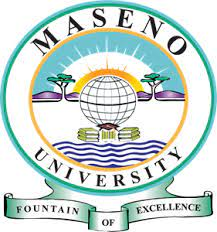 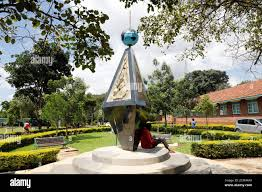 Lies on the Equator
[Speaker Notes: Start reflecting about first use of moodle as a student  taking PHT 112, user emails for use at the, PGDE   
Reflect about being a moodle administrator at AMI  - Setting up moodle for low resource areas using PIs
Reflect about ID at Edutab while offering support to Inclusiv education and save the children, HE - AAU, Maseno, Kisii, RIAT - Working with SMEs 
Leveraged on  above experience to work with learners as a tutor]
Background
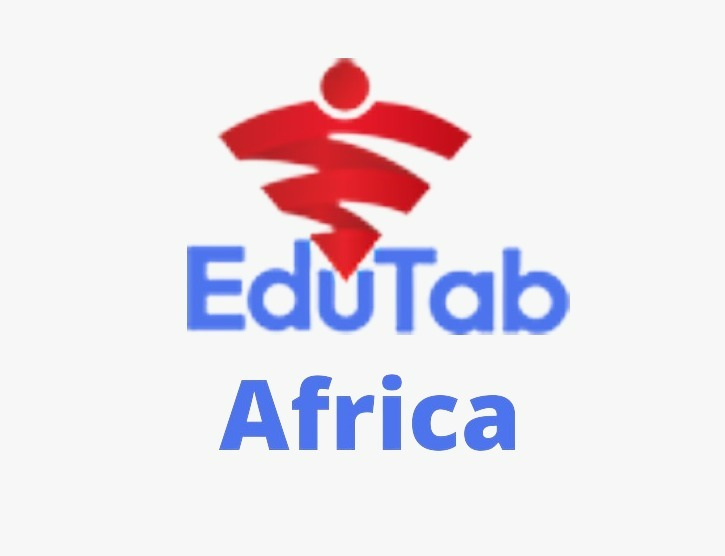 Enabler of better use technology
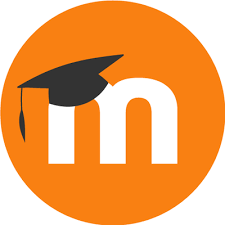 Moodle service provider.
[Speaker Notes: Start reflecting about first use of moodle as a student  taking PHT 112, user emails for use at the, PGDE   
Reflect about being a moodle administrator at AMI  - Setting up moodle for low resource areas using PIs
Reflect about ID at Edutab while offering support to Inclusiv education and save the children, HE - AAU, Maseno, Kisii, RIAT - Working with SMEs 
Leveraged on  above experience to work with learners as a tutor]
Background
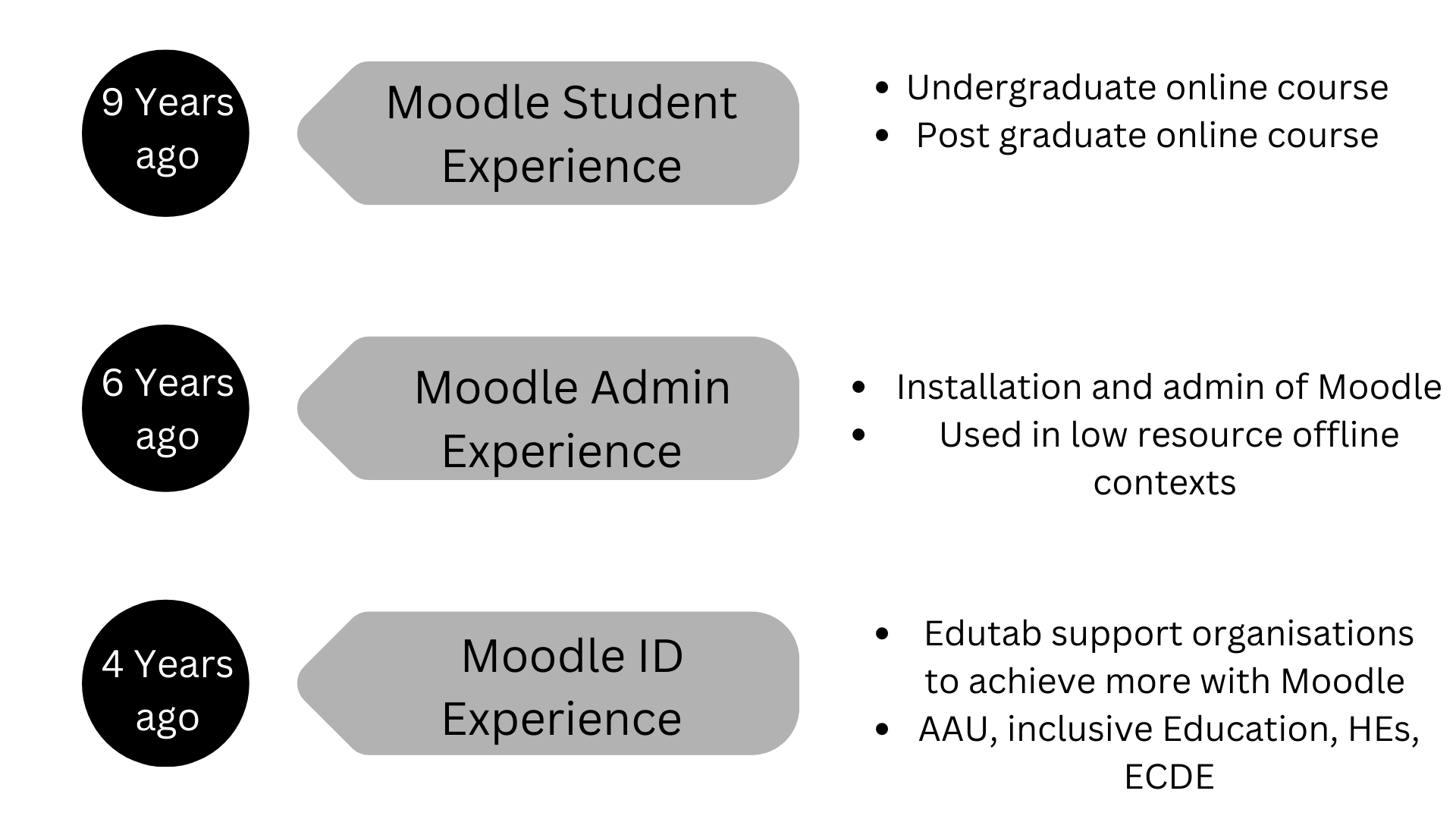 [Speaker Notes: Start reflecting about first use of moodle as a student  taking PHT 112, user emails for use at the, PGDE   
Reflect about being a moodle administrator at AMI  - Setting up moodle for low resource areas using PIs
Reflect about ID at Edutab while offering support to Inclusiv education and save the children, HE - AAU, Maseno, Kisii, RIAT - Working with SMEs 
Leveraged on  above experience to work with learners as a tutor]
Background
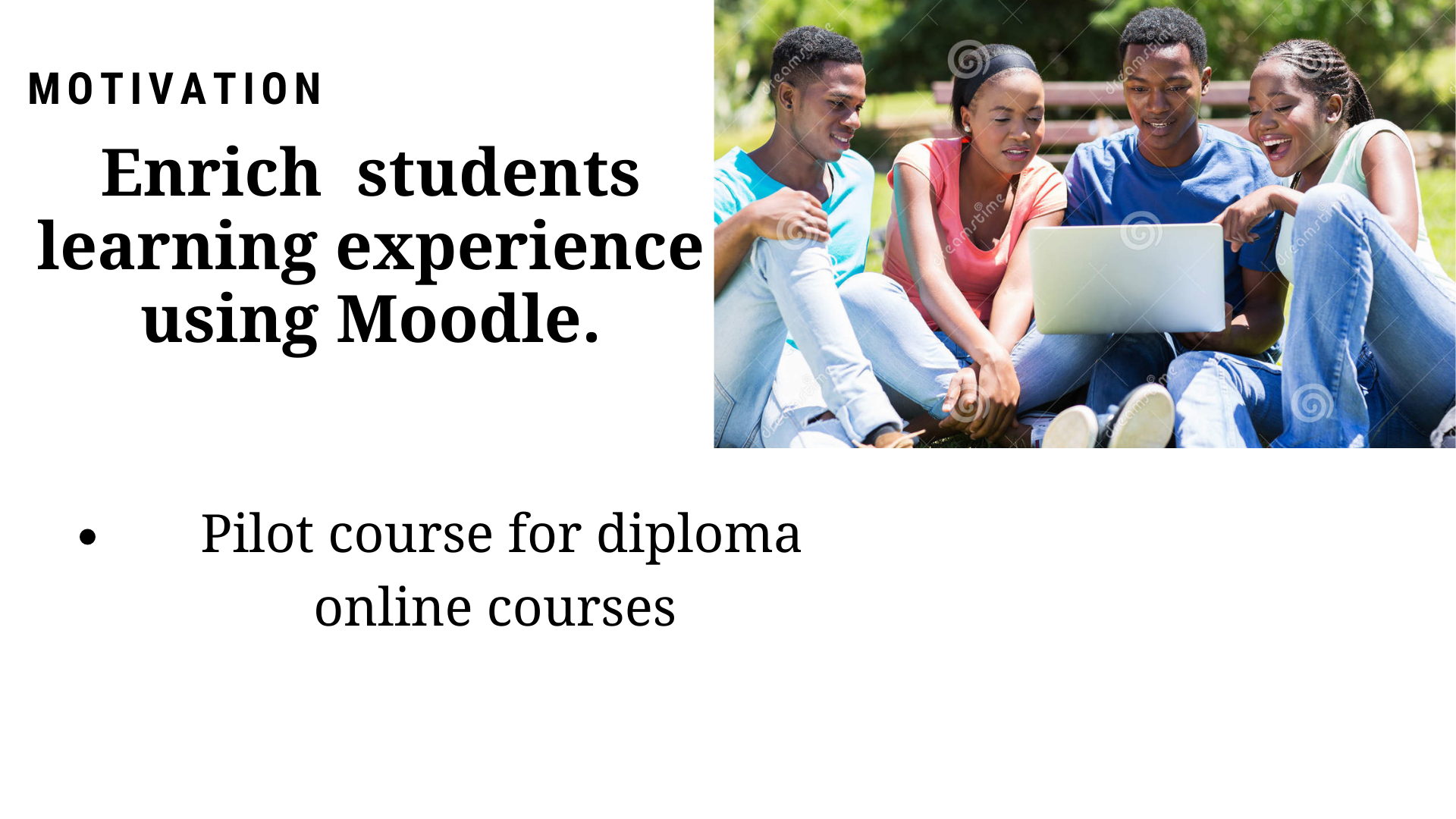 [Speaker Notes: Start reflecting about first use of moodle as a student  taking PHT 112, user emails for use at the, PGDE   
Reflect about being a moodle administrator at AMI  - Setting up moodle for low resource areas using PIs
Reflect about ID at Edutab while offering support to Inclusiv education and save the children, HE - AAU, Maseno, Kisii, RIAT - Working with SMEs 
Leveraged on  above experience to work with learners as a tutor]
Pre course activities
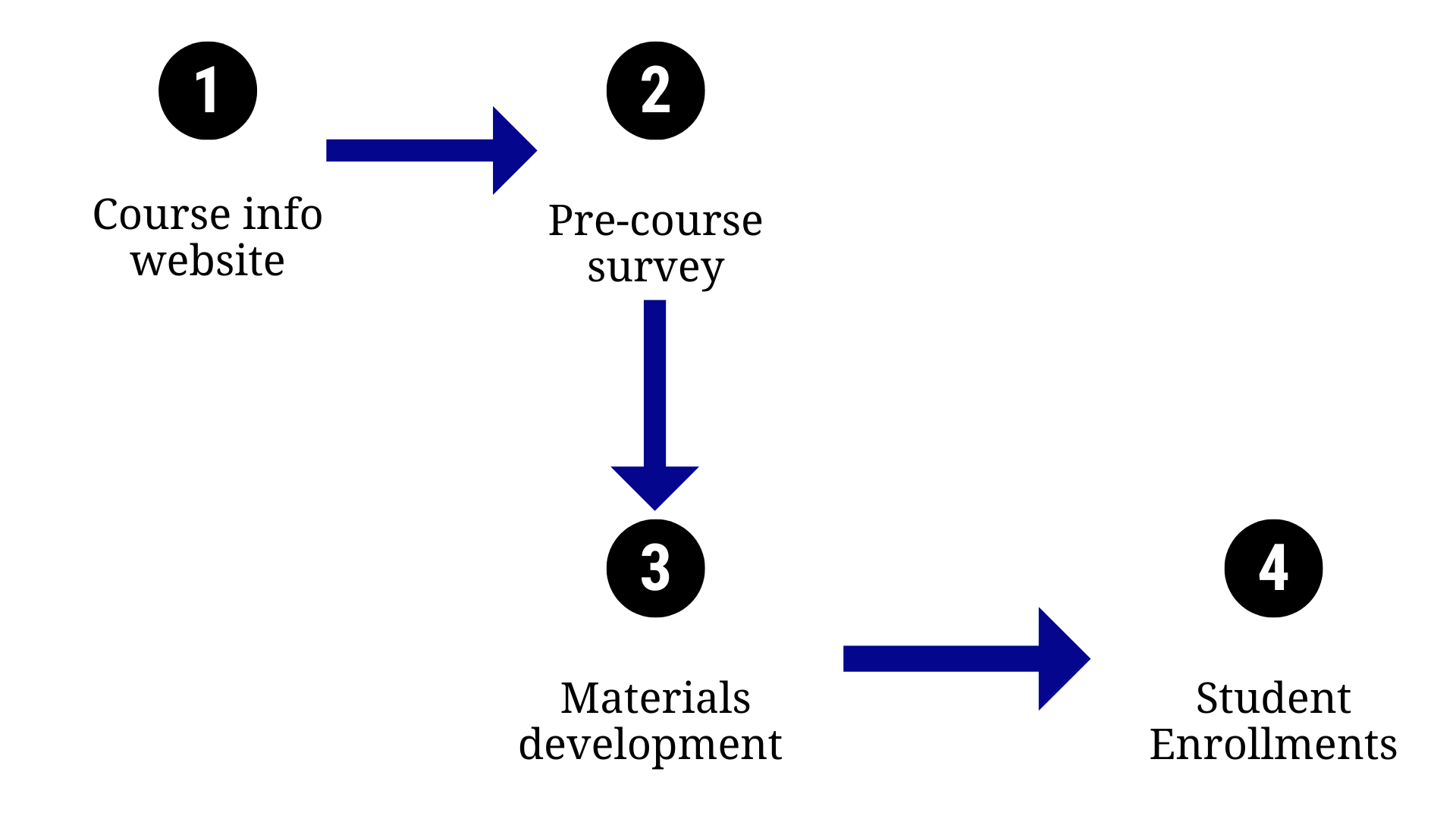 [Speaker Notes: Precourse survey  - To assess online learning readiness for the learners, done prior to 
Materials development - Rise, videos - Edutab supported in development and delivery of the course materials  
Website - info about the course even before it starts, and after the course  - Linked to edutabs]
Pre course survey
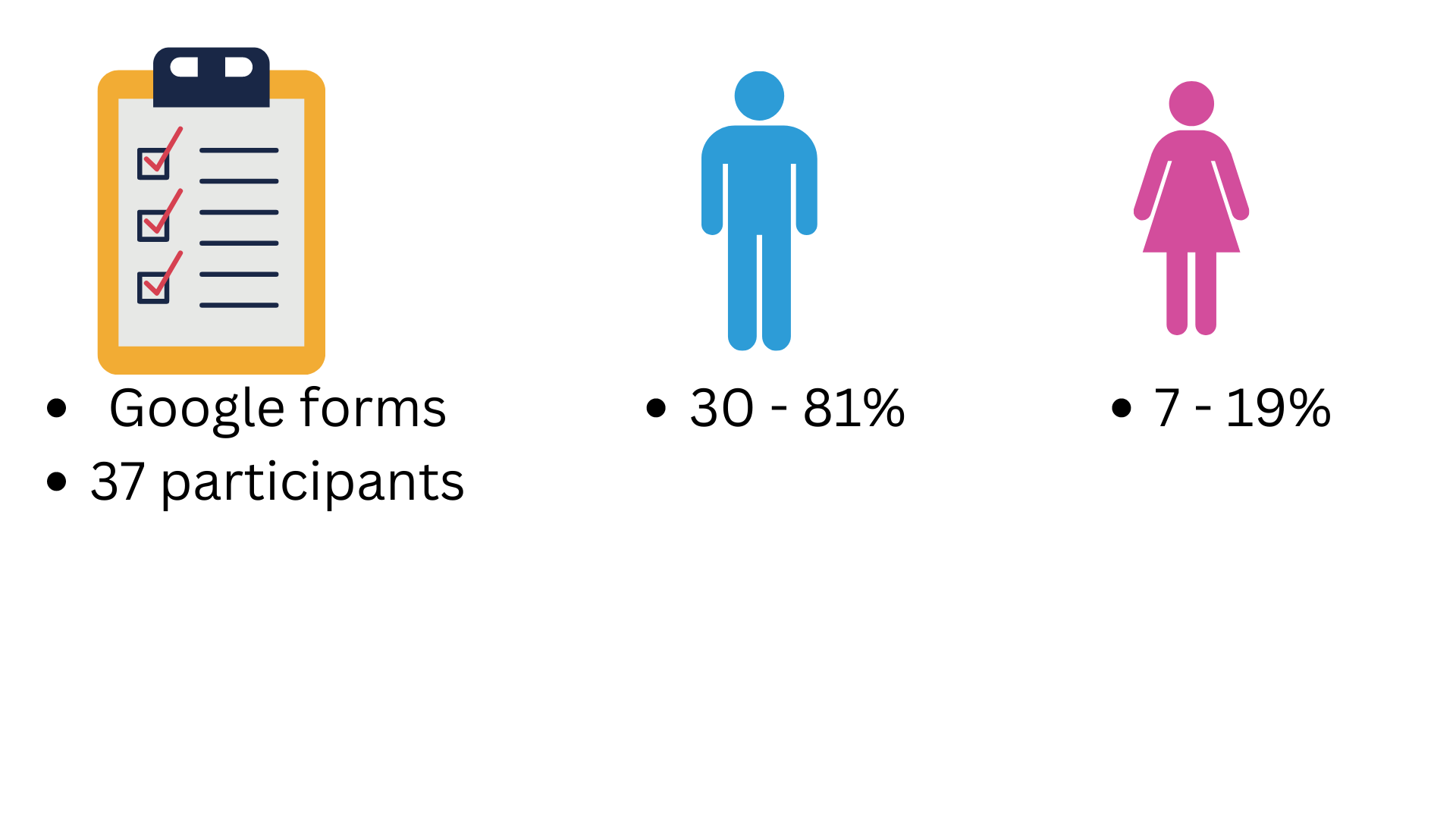 [Speaker Notes: The pre course survey was on the course website, 37 students took part in survey, 30 male and 7 female.]
Device ownership
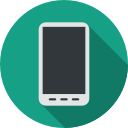 All the course participants had a smartphone
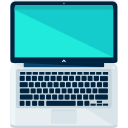 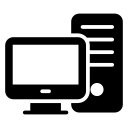 94.6 % - Had a laptop/desktop computer
[Speaker Notes: Sort to find out what devices they owned to inform how the course is delivered. 
While they had phones they didn't have like high end phones  - not high end phones but still good enough for use. I remember some students had to delete some course materials to update their courses weekly
Desktops and laptops available - second hand making them affordable]
Communication in the course
Devices used in the course
Preferred mode of communication
Mobile Phones
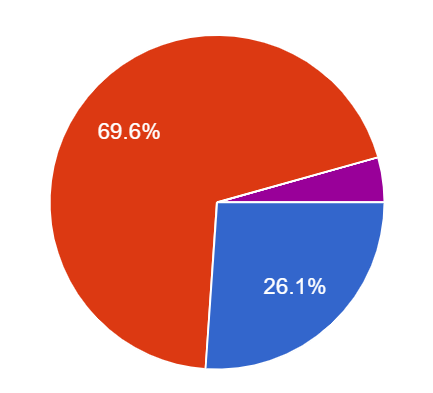 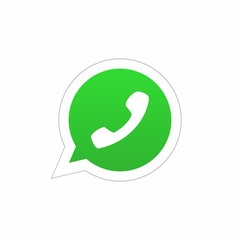 Whatsapp - 91.9%
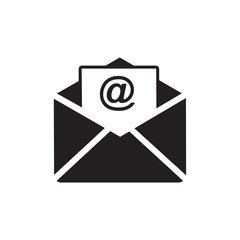 eMail - 8.1 %
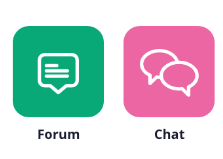 Laptops
Other tools used
[Speaker Notes: Most chose whatsapp as a means of communication - Can be attributed to behaviour + not engaged in elearning previously so not  being aware of communication tools in moodle 
Whatsapp group was created for the class 
Whatsapp used  moodle communication tools to support during the course - messagings, forums, announcements etc]
Previous online learning experience
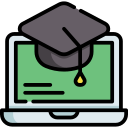 81.1 %  not taken online course previously.
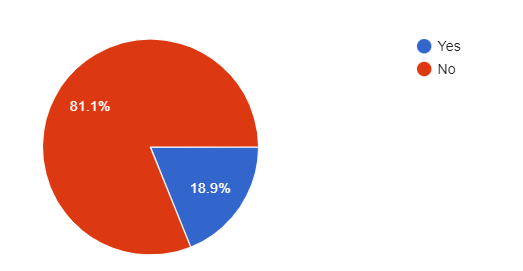 [Speaker Notes: it was a first time for many taking an online course
Covid brought opportunities for edutab to support development of these courses]
Internet Access
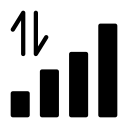 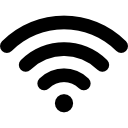 86.5 % used > 50MB 
51% used > 1GB
72% no access to Public Wifi
Dropping cost of internet in Kenya
Subsidized offers by telcos for this demographic
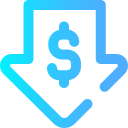 [Speaker Notes: Saying about the costs of the the internet???  - investment in infrastructure by the govt and private institutions - govt providing environment for this growth
Internet connectivity and infrastructure in Kenya.]
The Course delivery
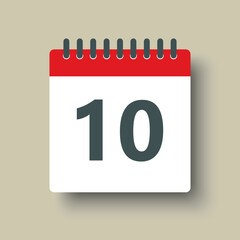 10 weeks hybrid course 
2 physical meetings
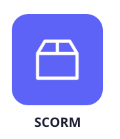 Interactive learning content in
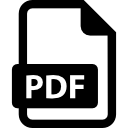 and
[Speaker Notes: Why scorm and pdf - provide diversity for people who would like to print etc]
Enrolment and Orientation to elearning
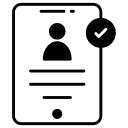 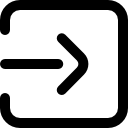 Logging in to the LMS
Bulk student enrollment
Downloading, setting up, navigating  the app
Downloading content for offline use
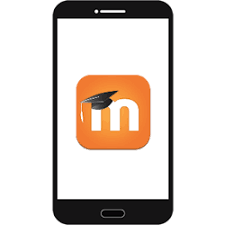 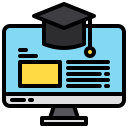 Navigating  the web version
[Speaker Notes: While most of the learners were new to elearning I made a video to demonstrate]
The Course delivery
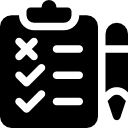 Weekly mixed assessment included - Mastery Quizzes, Timed Quizzes, Forums, groupworks/peer to peer assessments, presentations, case studies.
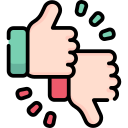 Feedback was anonymously collected on Padlets 
 “Then just wanted an improvement on the chapter update.It doesn't reflect on everyone's immediately” - Student
[Speaker Notes: Mastery quizzes - could be made out of random questions, done multiple times, highest grade recorded
Anonymous feedback to improve honesty.]
What was enjoyed most
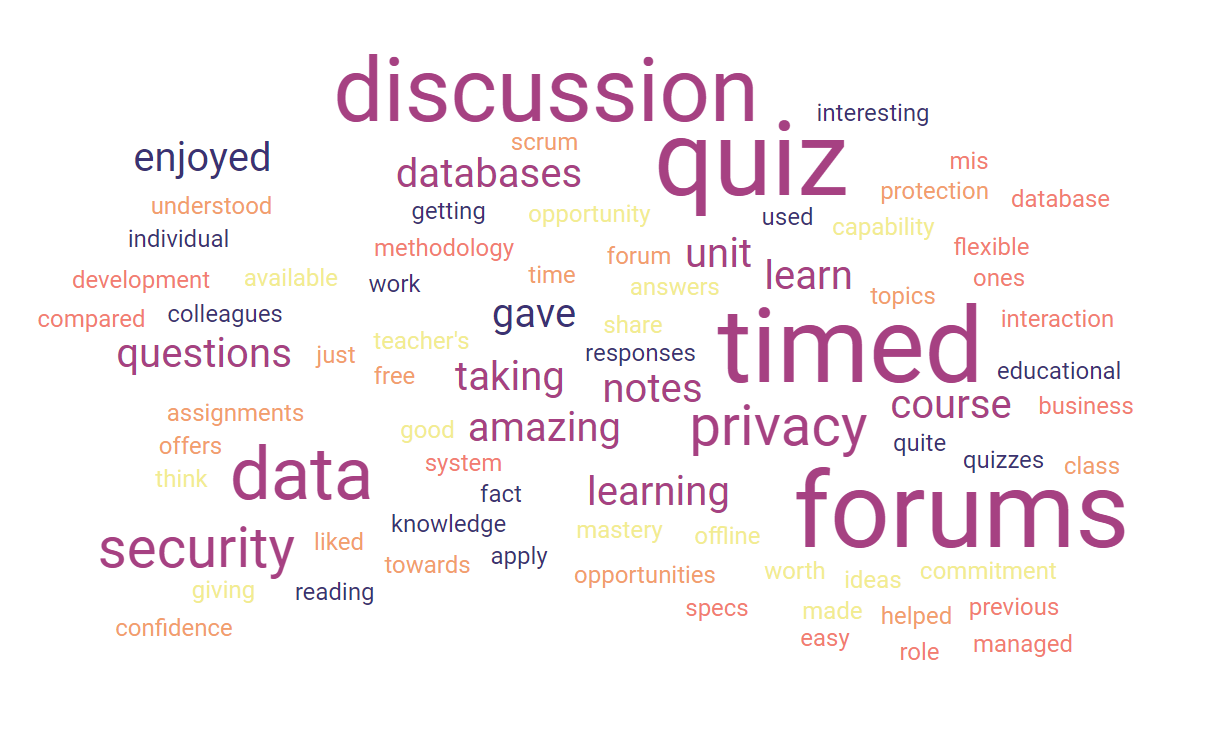 Discussion forums 
“I liked the discussion forum because of the activeness from fellow students who mentioned the errors and commented on my work” - Student 
“Discussion forum because it gave us opportunity to share ideas” - Student 

Timed quizzes
“I liked the timed quiz because it helped me and gave me confidence that I understood the topics”
Data security, privacy and protection 
Had comics as a teaching material
[Speaker Notes: Comics - teaching with relatable material]
What topic was meaningful
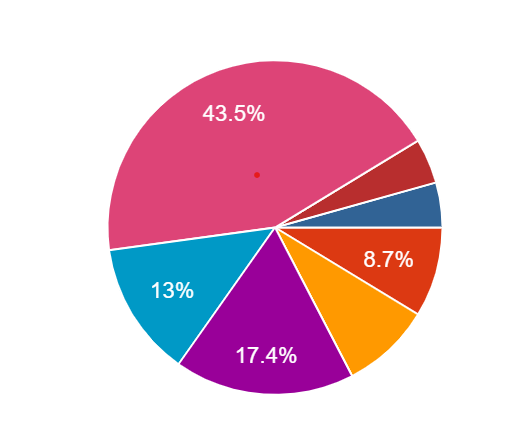 43.5%  - Data security, privacy, protection was most meaningful topic
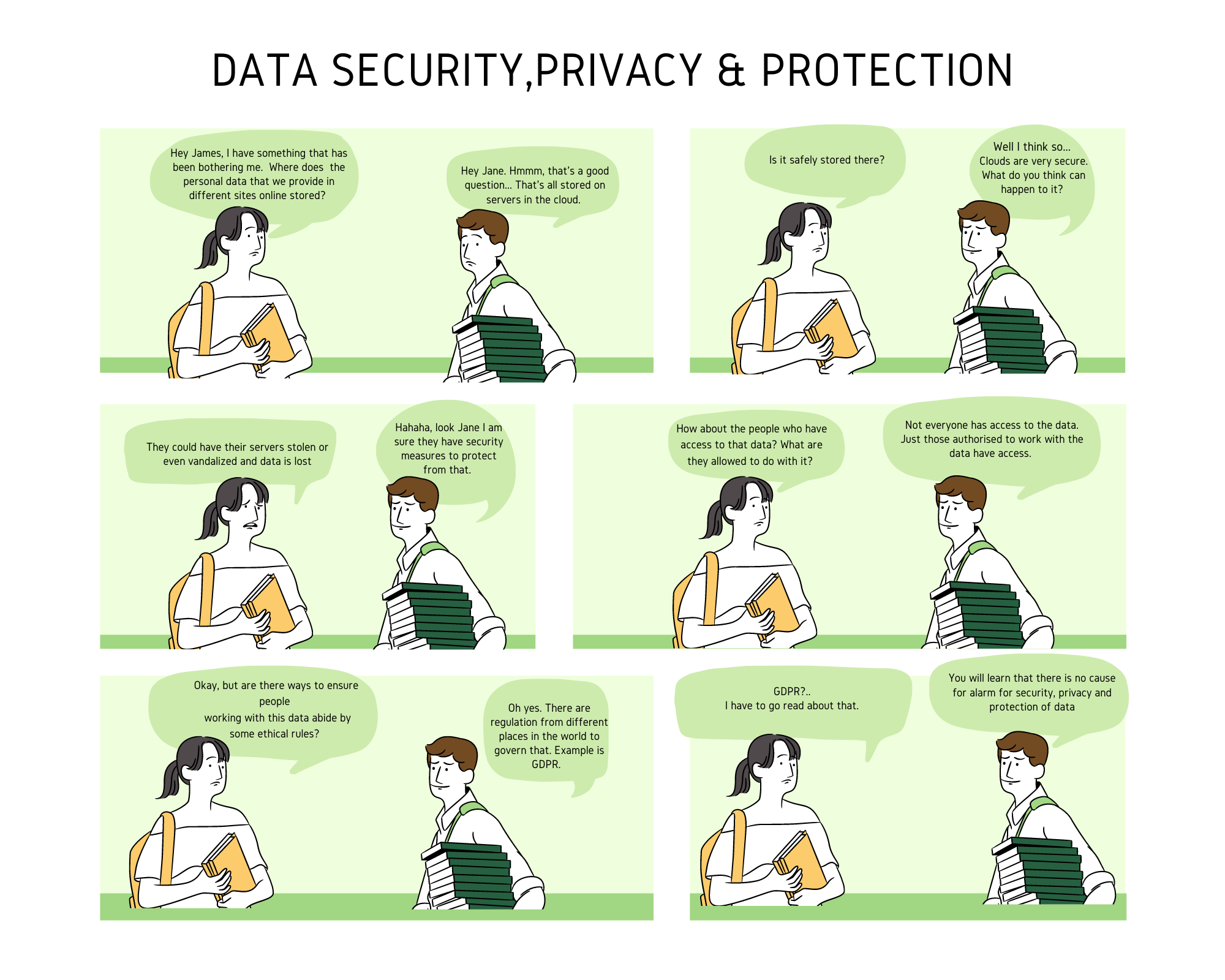 Would you take another online course?
Flexibility
“It was a very flexible course compared to previous ones” - Student

 “I'd prefer online because of the easy time to access the notes and even read freely. Mobility available” - Student 

“You can pursue other things as you learn..it also enables flexibility of learning anywhere” - Student 

“It's flexible and does not restrict you from doing your business and also saves money on transport to the school for face to face learning” - Student 

“Due to its flexibility and time efficiency”- Student 

“One is able to balance academic and work” - Student
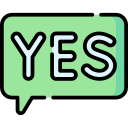 Everyone said
Use of Moodle App
What was useful? 
Free, easy to use

“It provides easy to use menu interface and less data costly”

“You can download notes while online and study offline”

“It made work easier by accessing notes offline”

“The resources were readily available when one wanted to study”

“........and also good notes that are available offline”
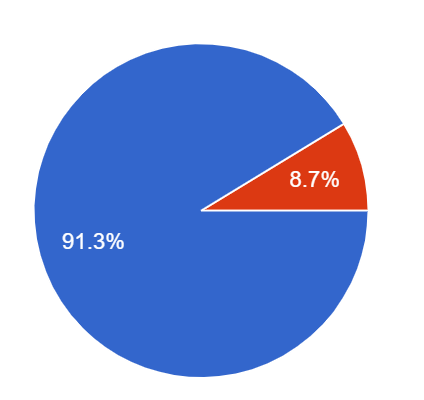 91.3% Used Moodle App
Challenges
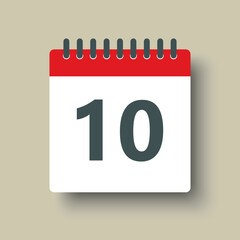 Initial weeks were challenging
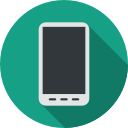 Most students had devices
[Speaker Notes: Headline, image and dot points slide]
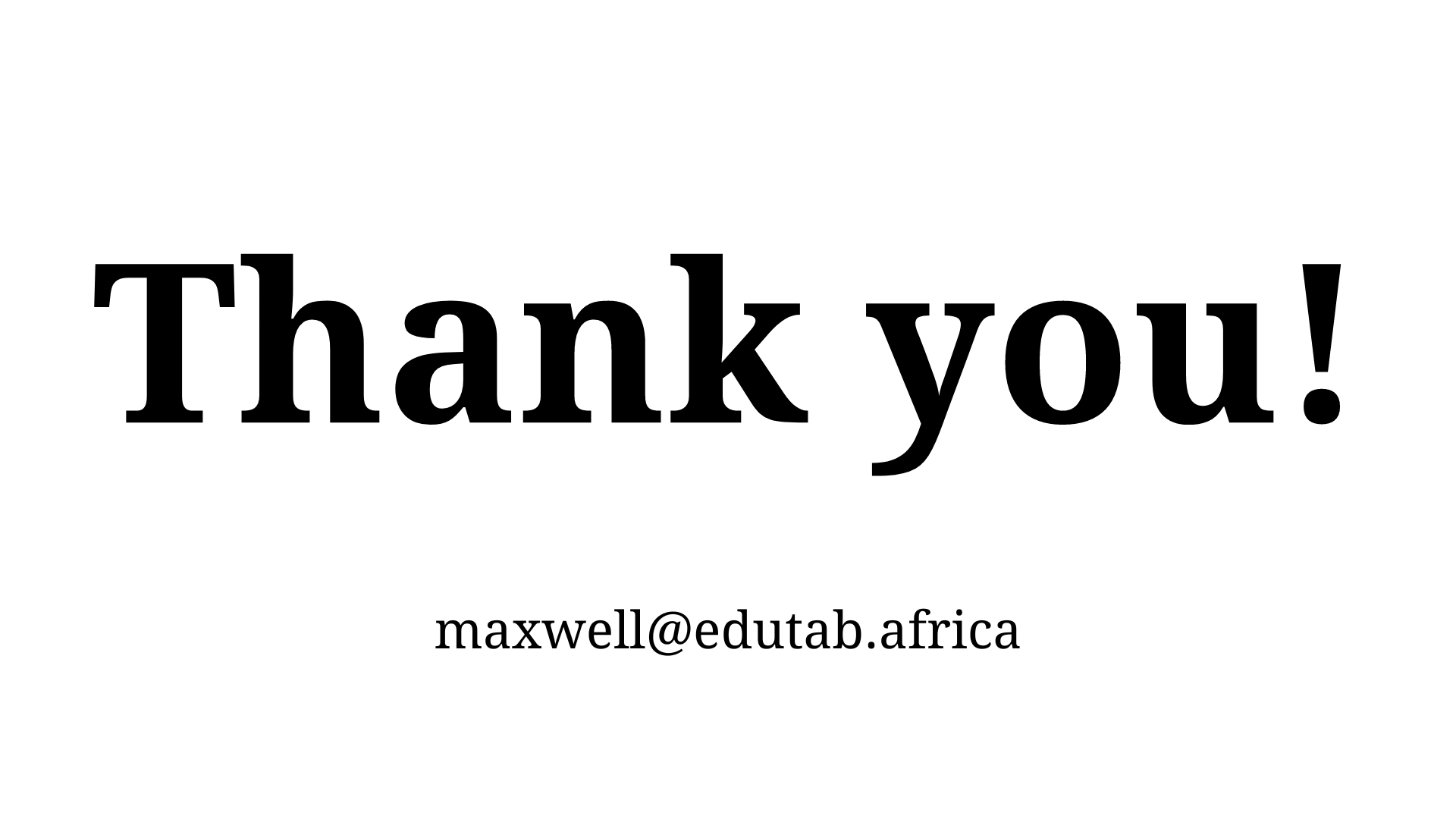 [Speaker Notes: Headline, image and dot points slide]
Closing slide
Maxwell Fundi
maxwell@edutab.africa